The Rise of Eco-Friendly Products
Understanding how eco-friendly products are making a difference in the modern market today
The Eco-Friendly Campaign
Ever since the realization of the need to pursue green living, green products made from eco-friendly materials have also made the headlines (de Steiguer, 2006). 
People from different walks of life have become more concerned on “going green” and appreciating products following the concept of the said campaign (Johnson, et al, 2011).
[Speaker Notes: The rising of social concern towards the emergence of issues concerning the environment and the society create a more determined condition of twists and turns on how the public realizes what eco-friendly materials are about and how they are supposed to shape the perception of the market towards products released for public consumption and appreciation.]
The Concept of Sustainability
The primary consideration that eco-friendly products are made under includes the concept of sustainability
Sustainability pertains to the length of time that a particular product is to serve its function for the public (Cummins, 2012). 
Sustainability increases the real value of the product because of its capacity to serve the user longer (Bakari, et al, 2011)
At times, sustainability also pertains to how the product was made; what materials were used to create it and how likely supportive it is of the idea o multi-function that basically increases the competence of the product in determining the value it is to serve the consume (Olds, et al, 2004)r.
[Speaker Notes: Sustainability takes on a trait that makes particular products recognizably eco-friendly in nature. 
Relatively, it could be understood that it is the idea behind making products more sustainable that serves as the backbone concept of creating eco-friendly products.]
The Eco-Furniture
Furniture selections are expected to serve the need of the people for resting
A home [and/or] office aperture that  can be found in areas where people are expected to function under particular required circumstances
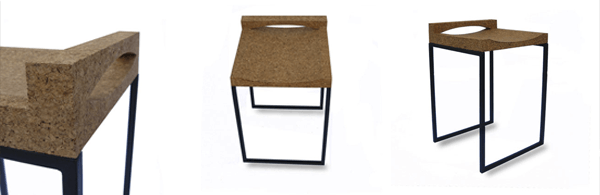 [Speaker Notes: Furniture apertures are basically made to be used by individuals working or residing in areas where they are expected to function particular roles. IN both the office or at home, furniture selections are often found to serve the function for general resting purposes.]
Function and Style
For the sake of function, eco-furniture selections are expected to follow on a particular pattern of design; one that would best fit the need of the group of population being served
Part of sustainable production of particular items sold in the market is the need to make sure that each product would be able to function fully (Braungart, et al, 2002) while being aesthetically constructive and extensive in creating better possibilities of purpose for the furniture
[Speaker Notes: Everything is designed for a purpose; 
For eco-furniture selections, being in style is a must
Not only is it expected to function as a resting area; it should also increase the aesthetic value of the place where it is to be situated]
Eco-Friendly Materials
What makes the furniture eco-friendly is that of the materials used to create it:
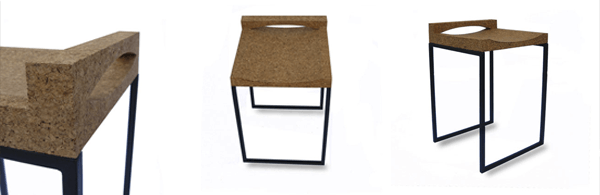 This eco-furniture is made from recycled cork that was basically reclaimed from factory waste. Shaped into a chair, the furniture serves its purpose with less cost compared to other furniture of the same cost.
[Speaker Notes: Corks are often wasted when they are not considered useful for the purpose they are made for already. 
Finding a better way to create something new out of this waste is already one aspect that makes the eco-furniture an intriguing yet purposeful piece of creation]
Serving a Better Purpose
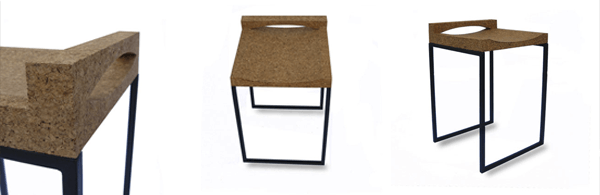 The sleek design of the
eco-furniture makes it 
easier to place in the
target area where it is 
to be situated
Not only does it serve a specific purpose, it also is easy on the eyes, given its open-stand design
[Speaker Notes: The metal that is used to support the whole seating capacity of the furniture might seem lacking of solidity; nevertheless, it could be noted that the metal-stand contributes to the determination of the function that the cork-seating is expected to serve]
On the Question of Durability
Corks are noted for being soft and easy to manage in nature; imagining that this material would be used for creation of furniture basically mandates a sense of questioning the durability of the product
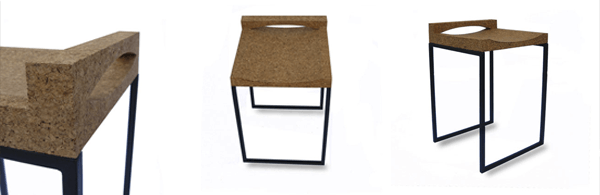 Response to critique on FUNCTIONALITY AND DURABILITY: 
	the furniture has been 	laminated with cork-	strengthening material making 	the whole set up sturdy enough 	to allow it to function as desired
[Speaker Notes: The lamination of the cork makes it sturdier; able to withstand pressure especially with the supporting frame of its stand 
-this lamination also prolongs its life especially for the sake of establishing the sustainability of the product itself]
Protecting Consumer-Concerns
Value of quality versus value of money: 

Every consumer expects that what he buys would be in par with the quality he expects to get from such items. 

The eco-furniture intends to serve both values:
 
Corks are less costly than wooden or metal furniture selections making the item more affordable than others offered in the market

Corks and metals put together with a thoroughly thought-out design is durable enough to last for years thus increasing value of the furniture as a whole.
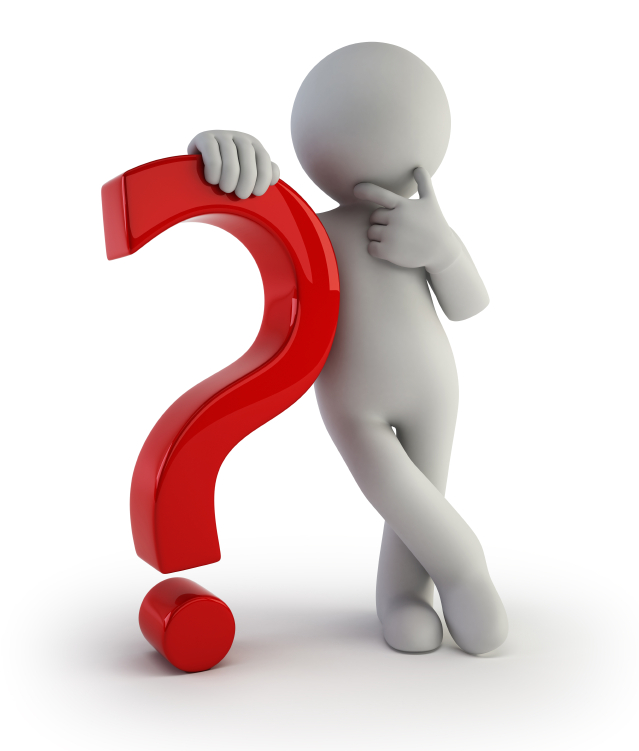 [Speaker Notes: Every consumer would be concerned about how the value for their money would be reciprocated with the items they buy in the market. 
The eco-furniture hopes to serve both concerns on quality and monetary value through creating a more defined design that fits the budget and the expectations of durability]
A Base of Comparison
Other furniture selections come in specific
designs that captures the attention of the public
The design of the cork-furniture is sleek enough as well as intriguing enough for it to be a source if interesting reaction from those who would be seeing and using it for function.
Other furniture selections are easy to maintain
The lamination that protects the cork-seat of the furniture makes it easier to maintain and keep at sturdy condition.
Other furniture selections have a prolonged lifetime
The lamination as well as the design itself makes the eco-furniture capable of extending its lifespan; which would also depend on how it is going to be taken care of by its users
[Speaker Notes: This point of comparison between the eco-furniture and other available furniture selections in the market proves to be among the reasons why this newly defined product is able to follow through the expectations in the market among buyers of such items. 

This makes the item interesting enough especially in serving the needs of the public who are in search of a sustainable yet sleekly designed furniture selection]
References
Frank-Martin, B. and Peattie, K. (2009). Sustainability Marketing: A Global Perspective. Wiley, United Kingdom.
Braungart, M and William McDonough (2002). Cradle to Cradle: Remaking the Way We Make Things. North Point Press, USA.
Olds, K, R, Blechinger F, Reynolds D and Beckett-Fumell Z (2004): ISO 14001 – effective management of sustainable design. The Journal of Sustainable Product Design 4:43–54.
Bakari, Mohamed El-Kamel. (2011).  "Globalization and Sustainable Development: False Twins?." New Global Studies 7.3: 23-56.ISSN (Online) 1940-000. 
Daynes, Byron W., and Glen Sussman, eds. White House Politics and the Environment: Franklin D. Roosevelt to George W. Bush (Texas A&M University Press; 2010) 300 pages; evaluates how 12 presidents helped or hindered the cause of environmental protection.
Johnson, Erik W., and Scott Frickel, (2011). “Ecological Threat and the Founding of U.S. National Environmental Movement Organizations, 1962–1998,” Social Problems 58 (Aug. 2011), 305–29.
Martell, Luke. (1994). "Ecology and Society: An Introduction". Polity Press. 
Lear, Linda (1997). Rachel Carson: Witness for Nature. New York: Henry Holt and Company.
de Steiguer, J. Edward. 2006. The Origins of Modern Environmental Thought. Tucson. 246 pp.
Keith M. Woodhouse. "The Politics of Ecology: Environmentalism and Liberalism in the 1960s," Journal for the Study of Radicalism, Volume 2, Number 2, 2009, pp. 53–84. 
 Cummins, Neil Paul (2012). "An Evolutionary Perspective on the Relationship Between Humans and Their Surroundings: Geoengineering, the Purpose of Life & the Nature of the Universe", Cranmore Publications. 
Gottlieb, Robert. (2005). Forcing the Spring: The Transformation of the American Environmental Movement. Jossey-Bass Publishing. 
Lincoln, Cat (Spring 2009). "Light, Dark and Bright Green Environmentalism". Green Daily Publication.